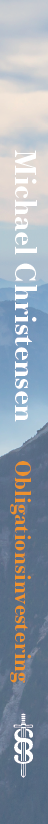 Michael Christensen

Obligationsinvestering
– i teori og praktisk anvendelse
Modeller, figurer og tabeller
Kapitel 5-11
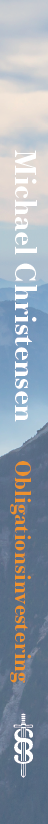 Kapitel 5
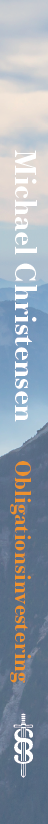 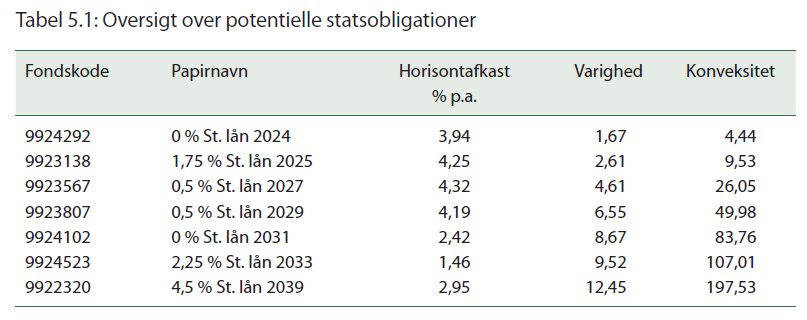 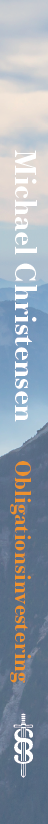 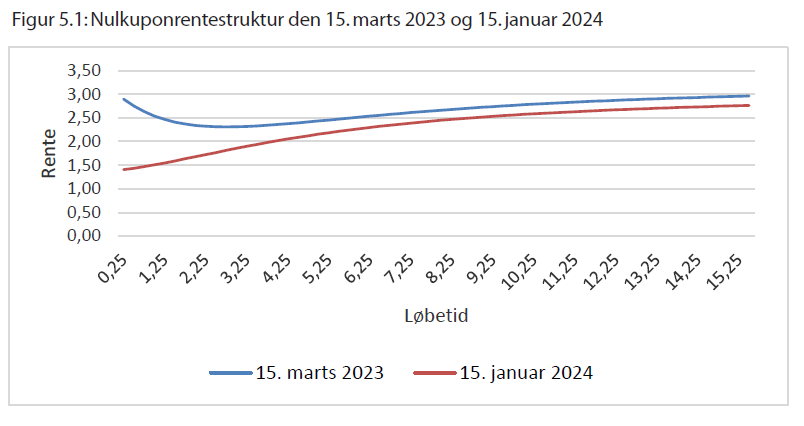 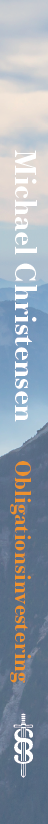 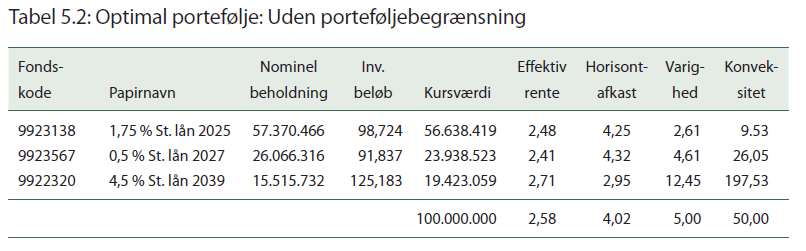 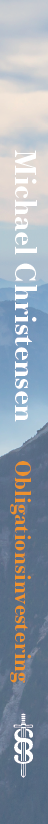 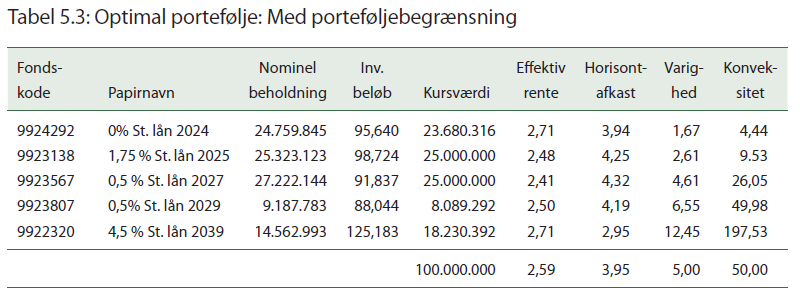 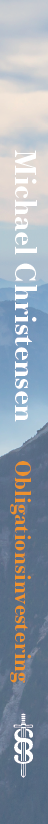 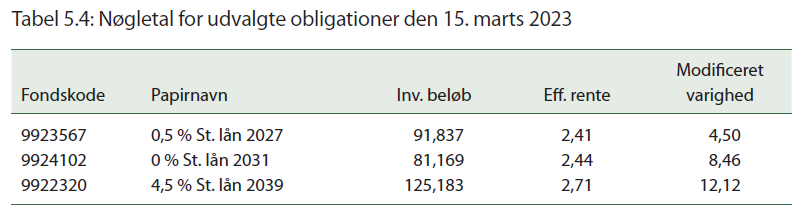 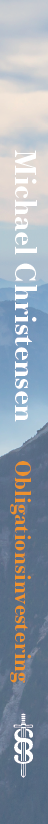 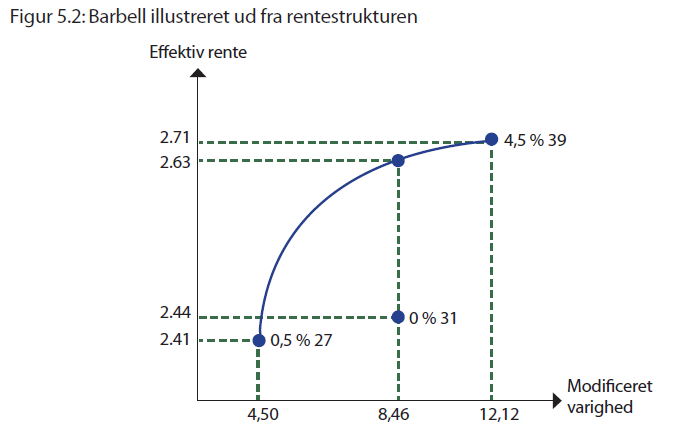 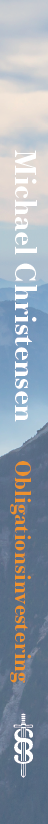 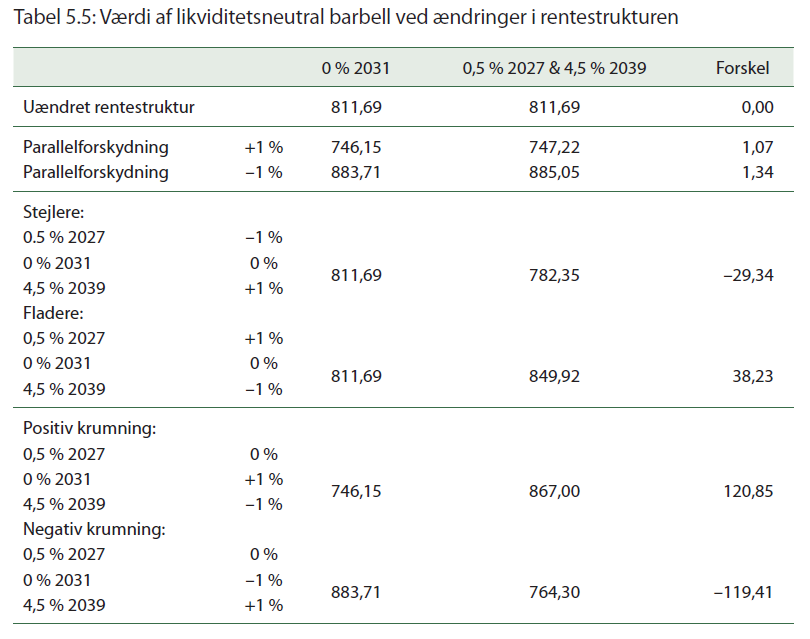 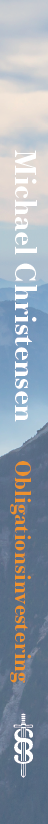 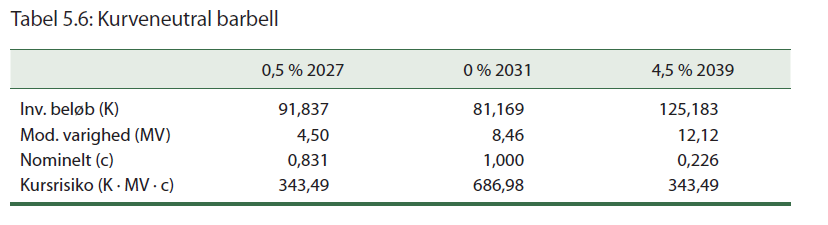 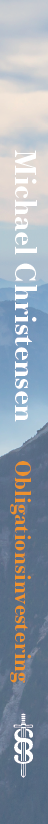 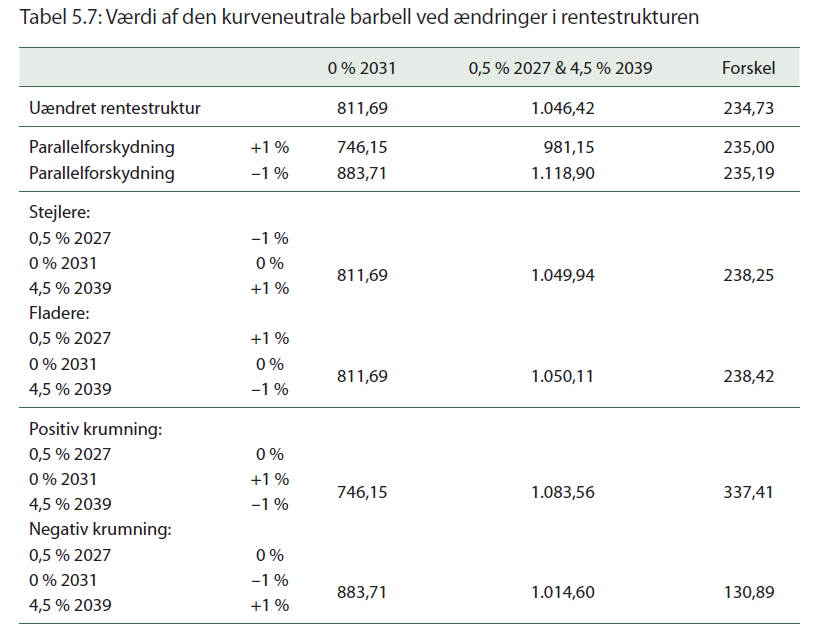 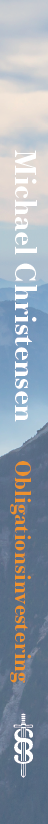 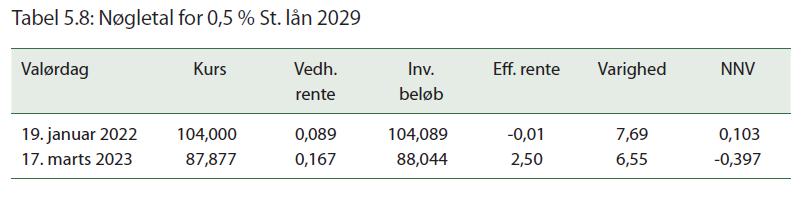 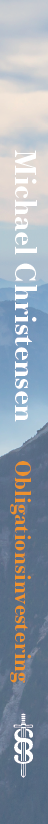 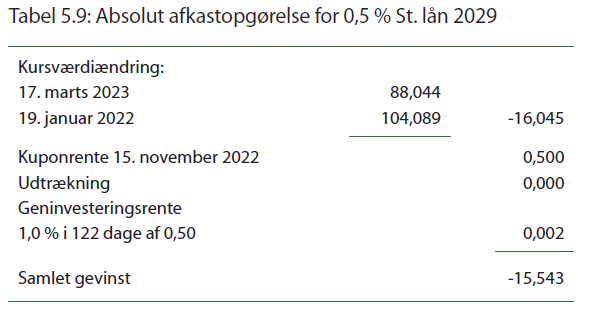 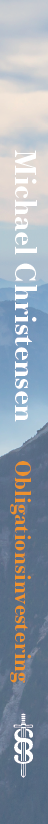 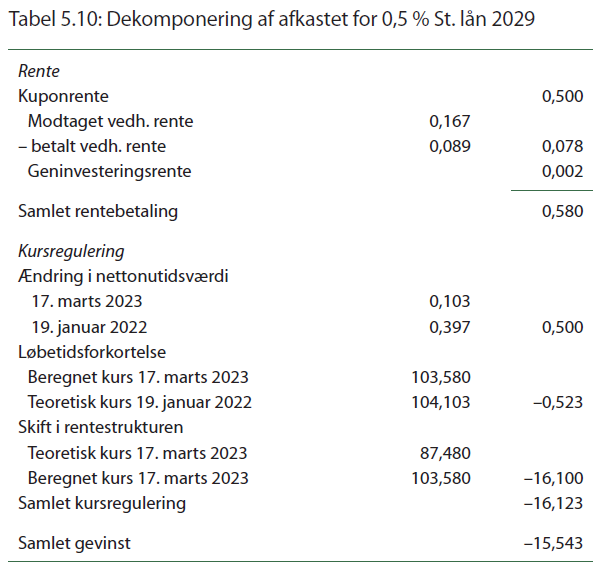 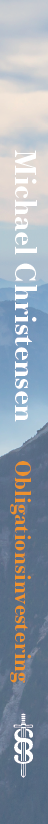 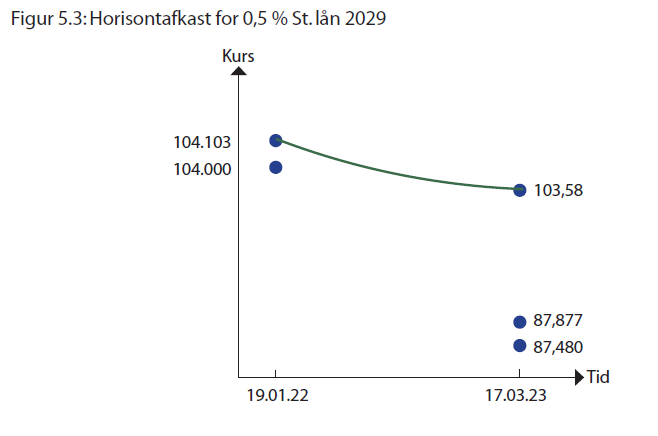 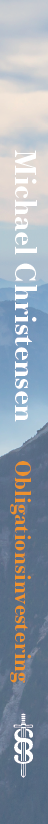 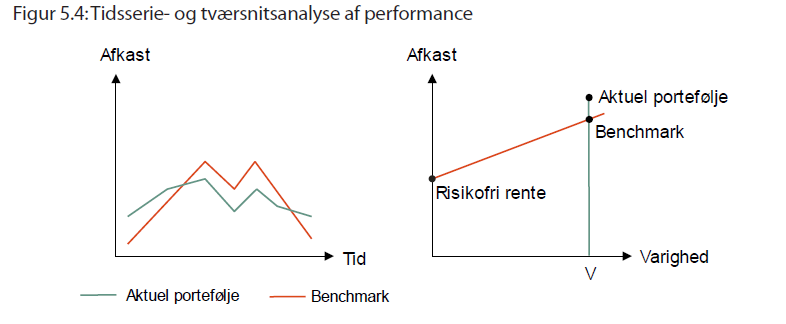 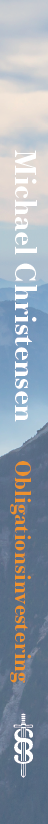 Kapitel 6
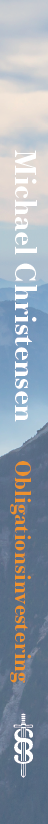 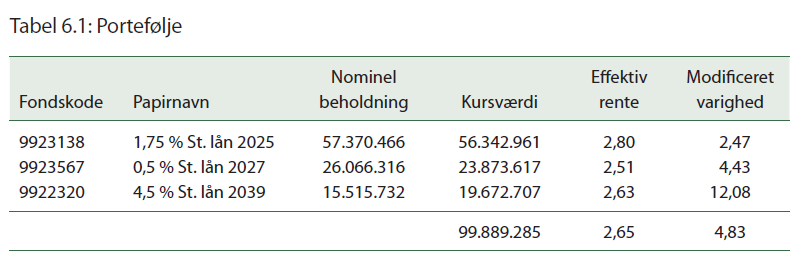 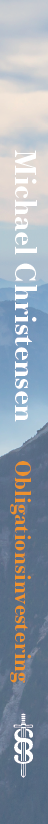 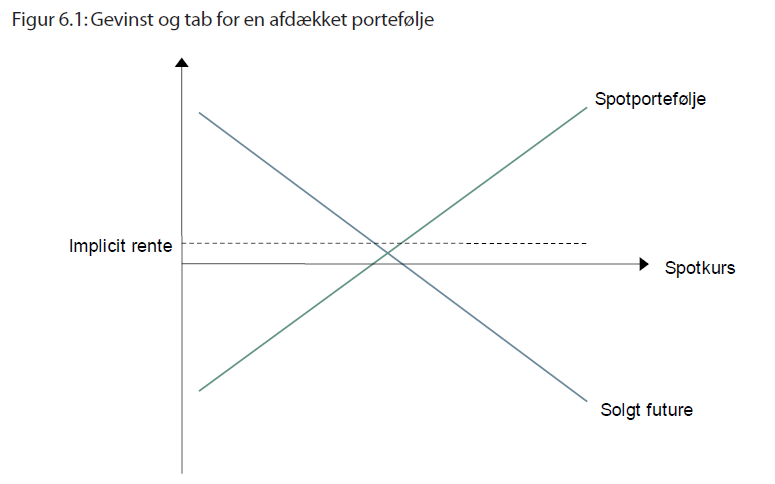 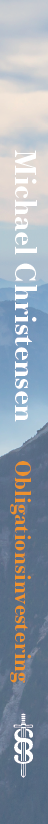 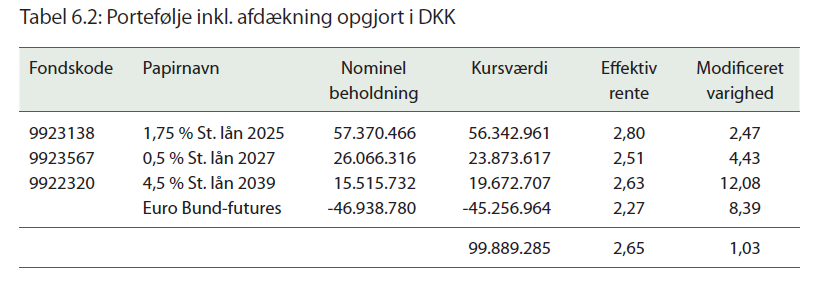 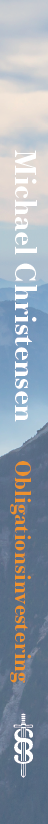 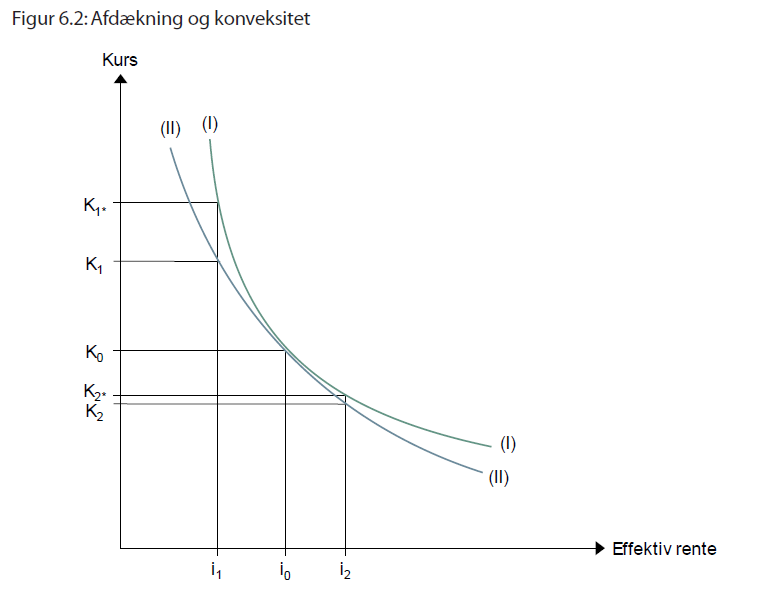 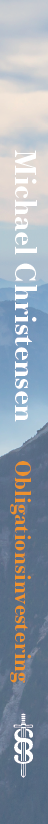 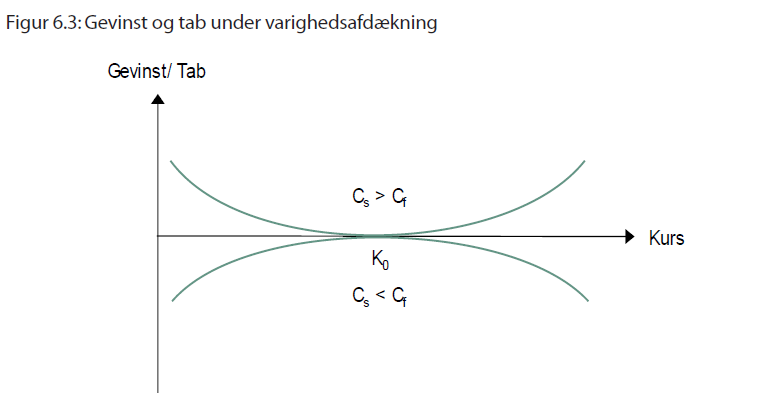 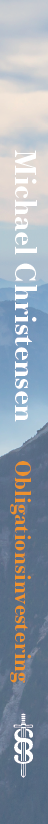 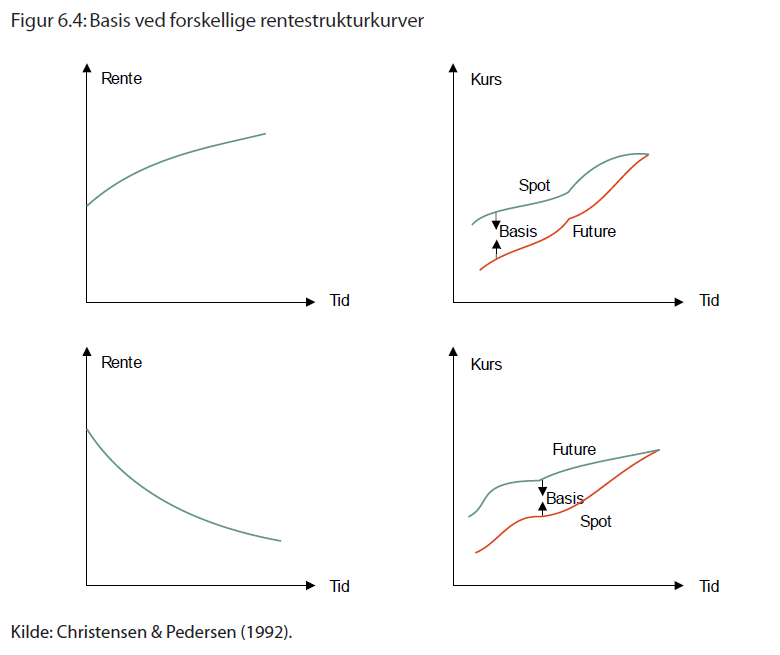 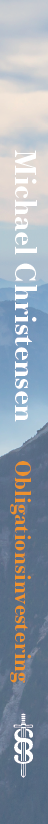 Kapitel 7
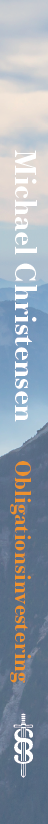 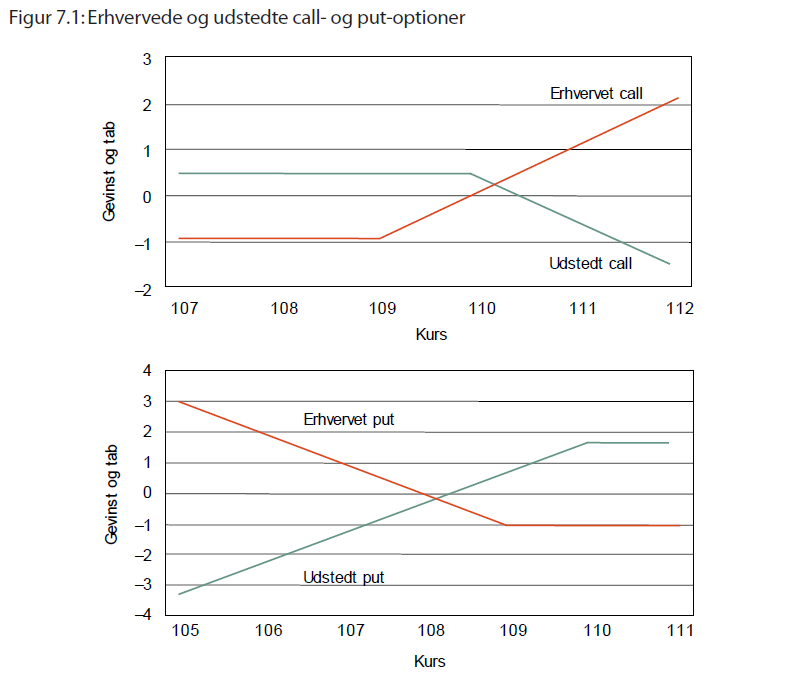 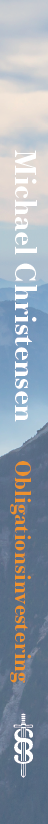 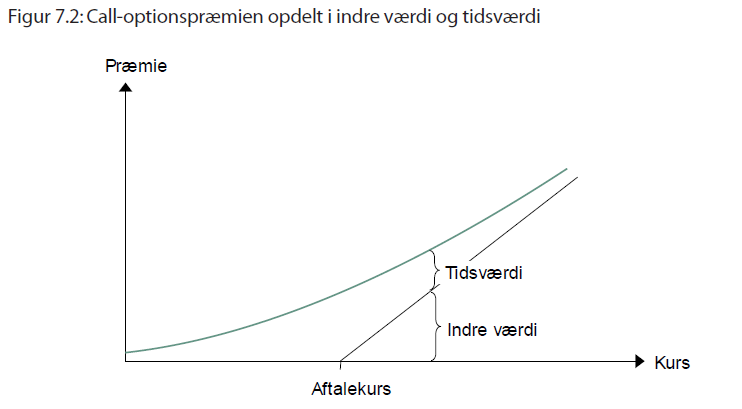 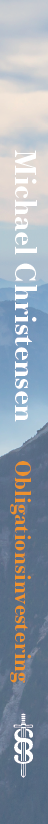 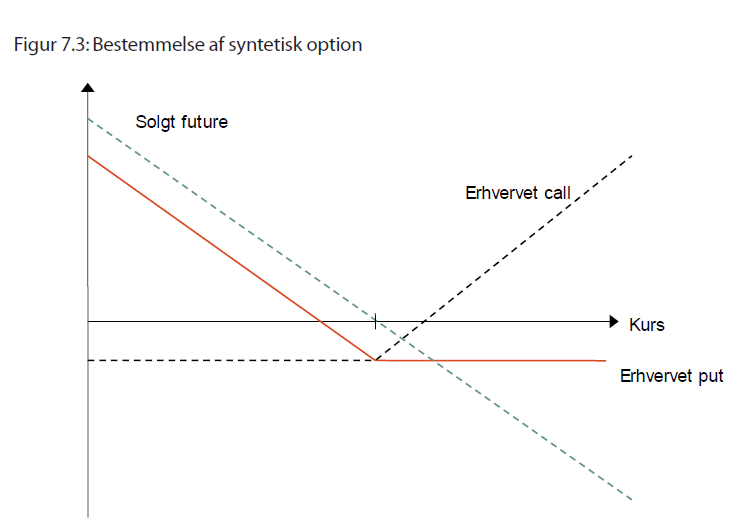 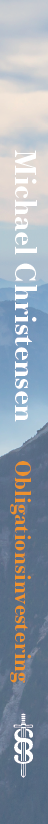 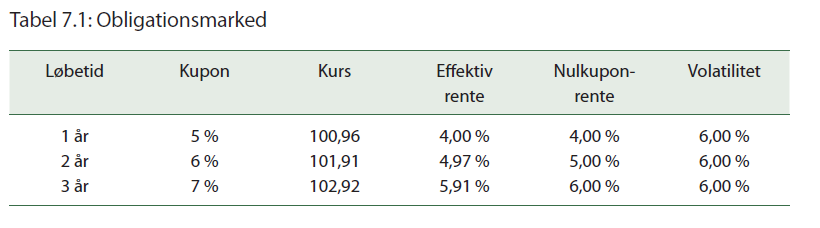 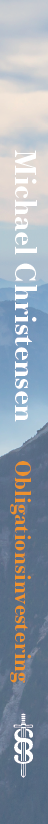 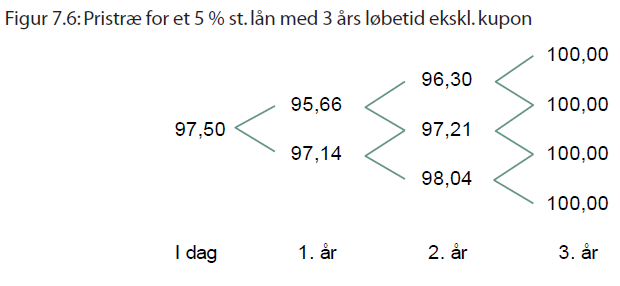 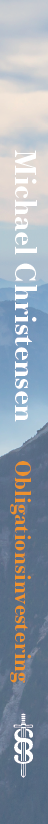 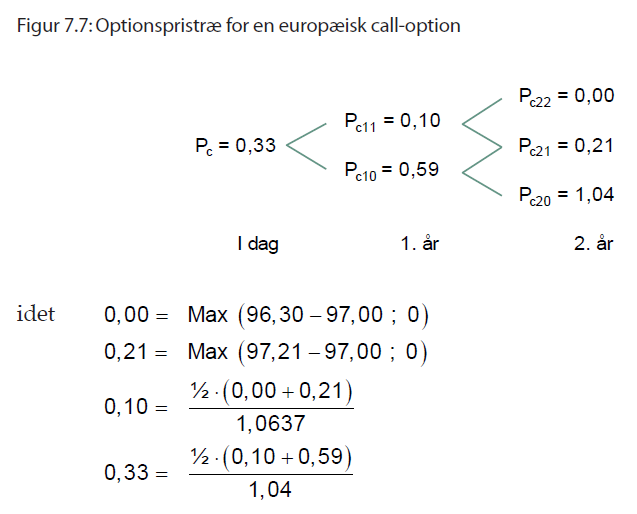 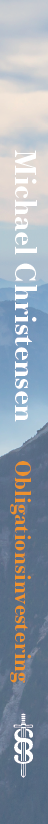 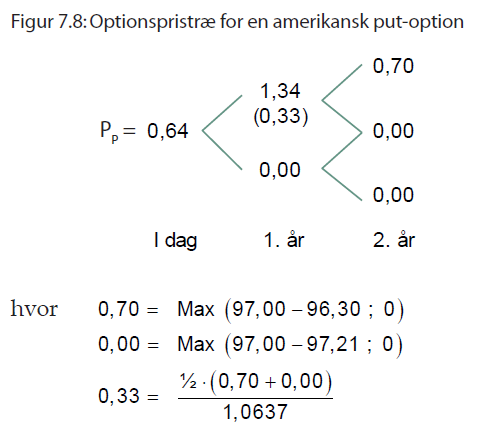 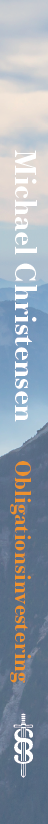 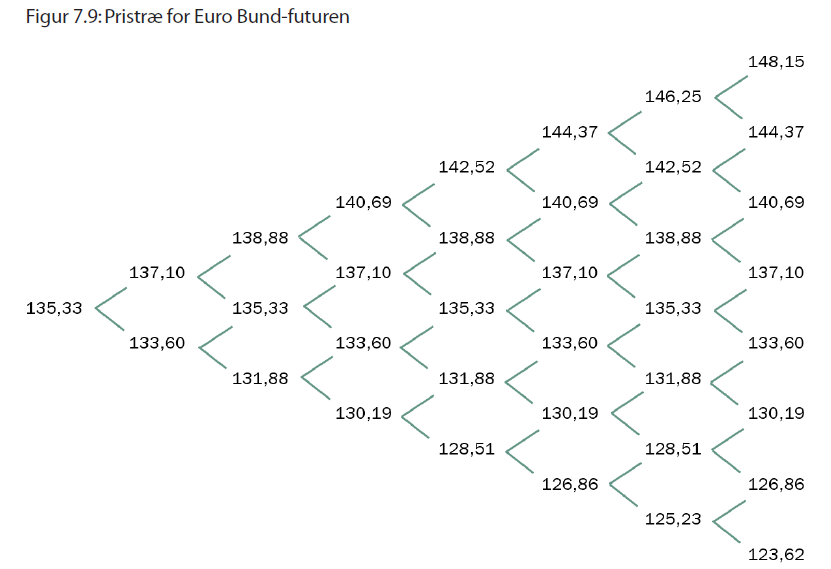 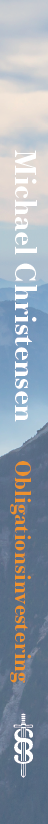 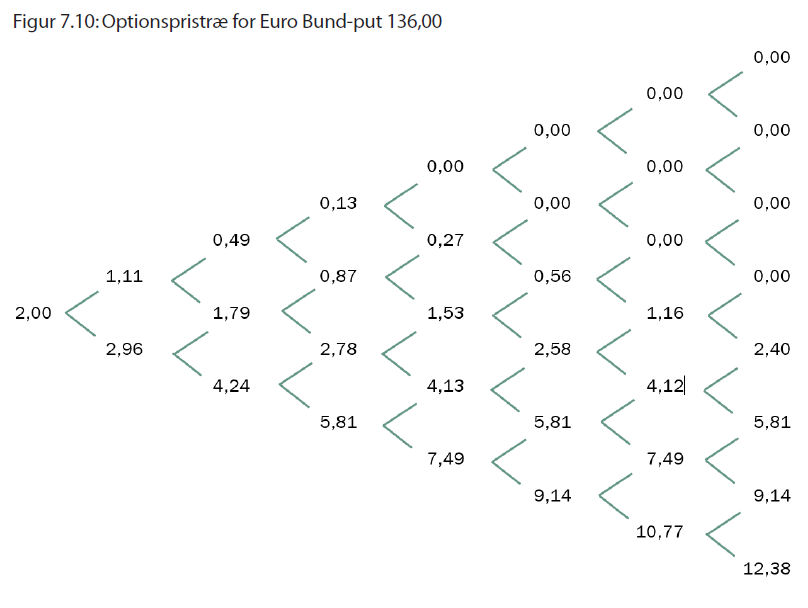 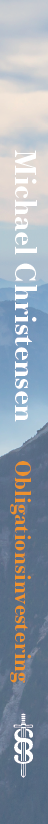 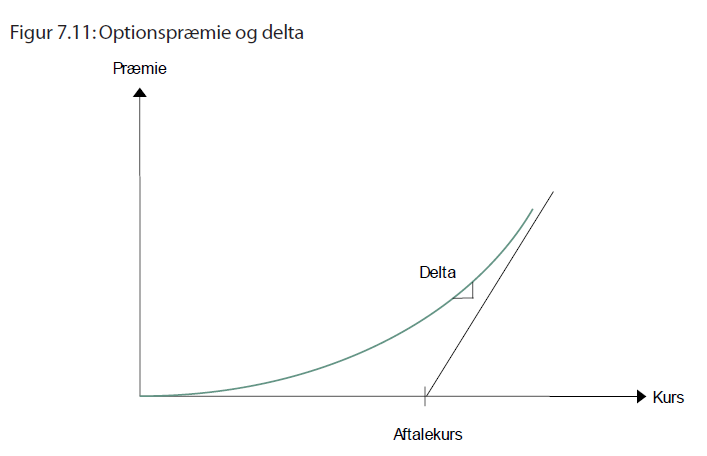 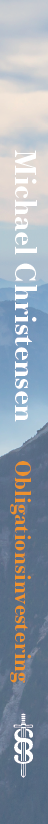 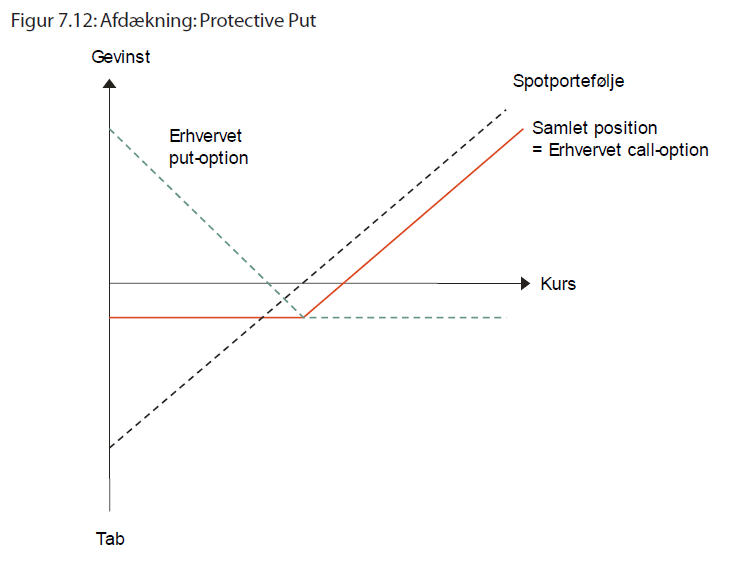 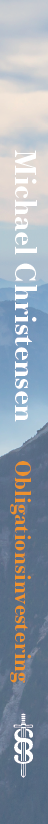 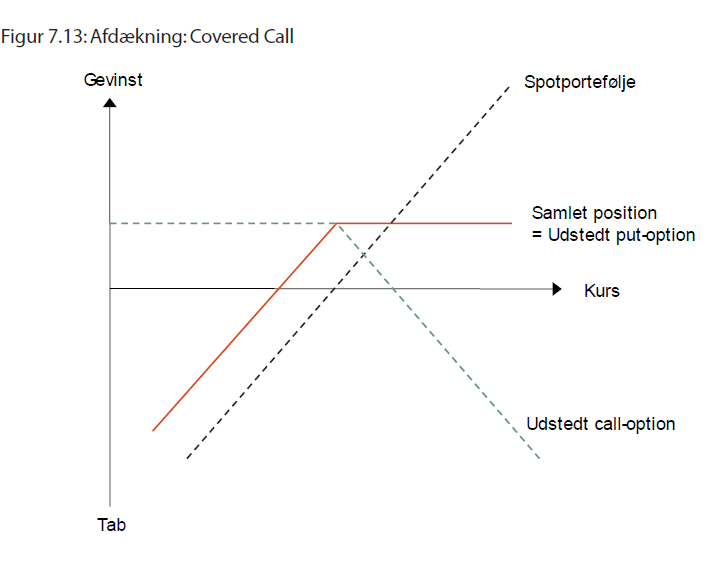 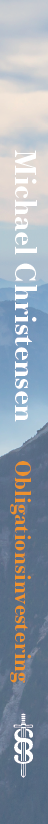 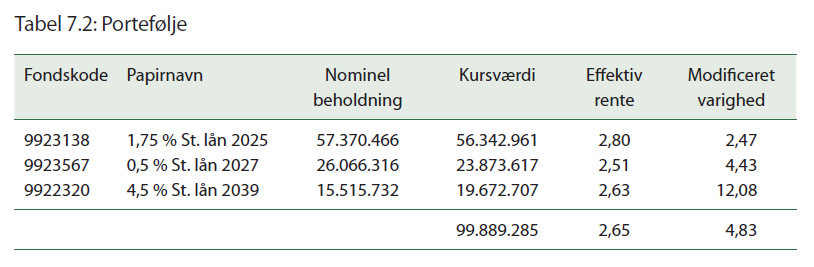 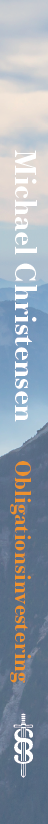 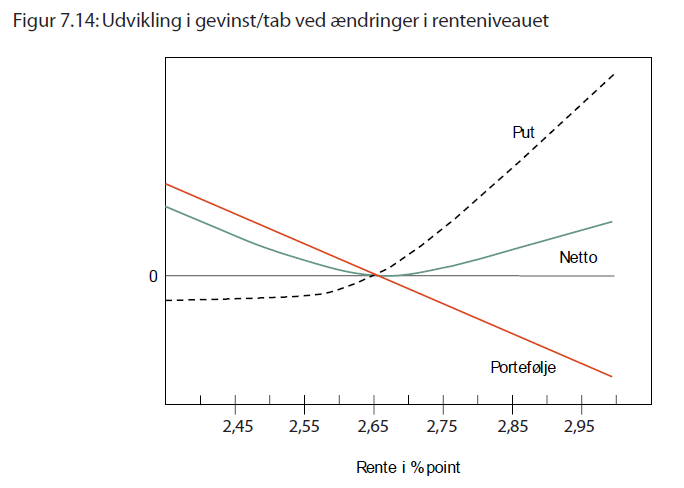 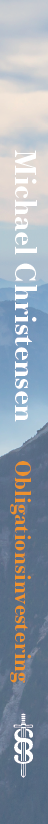 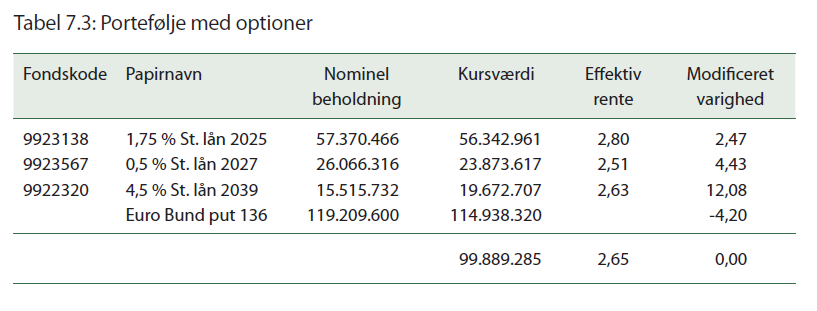 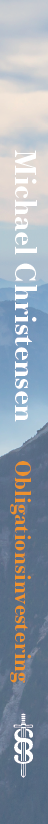 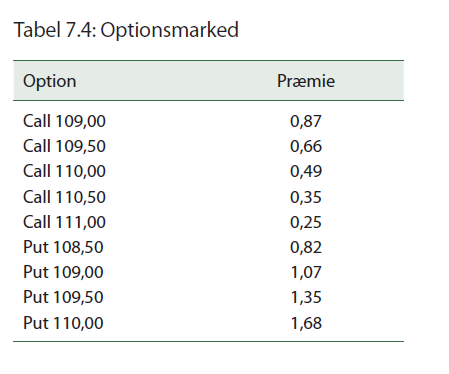 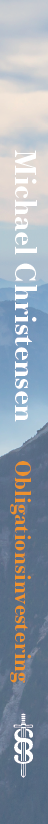 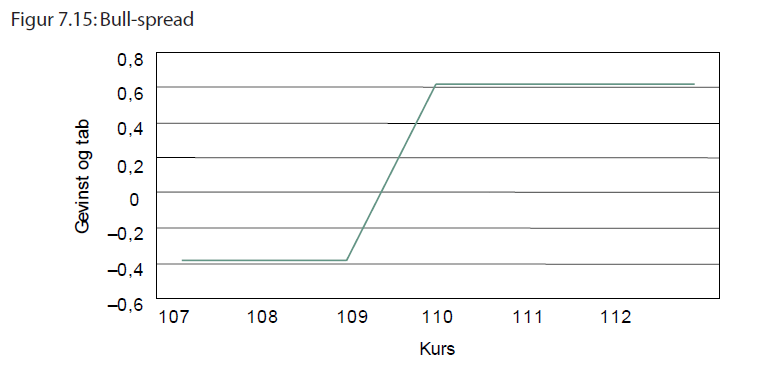 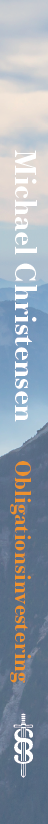 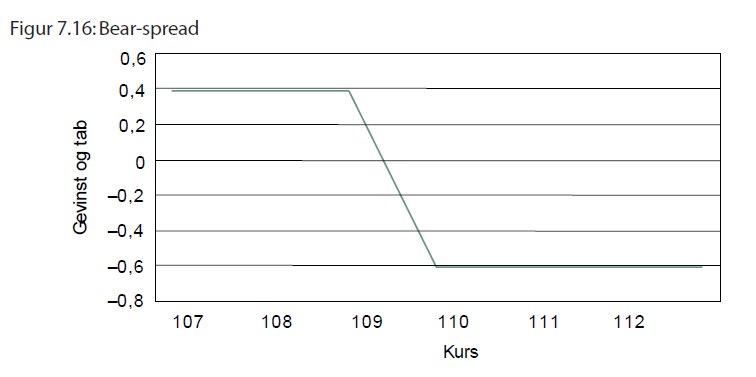 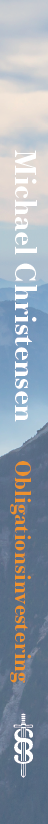 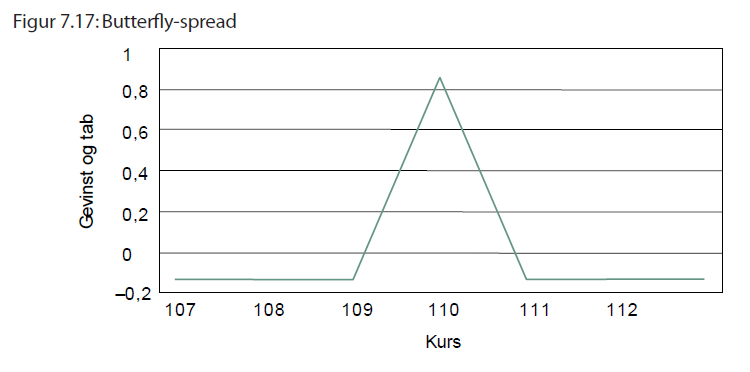 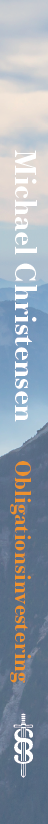 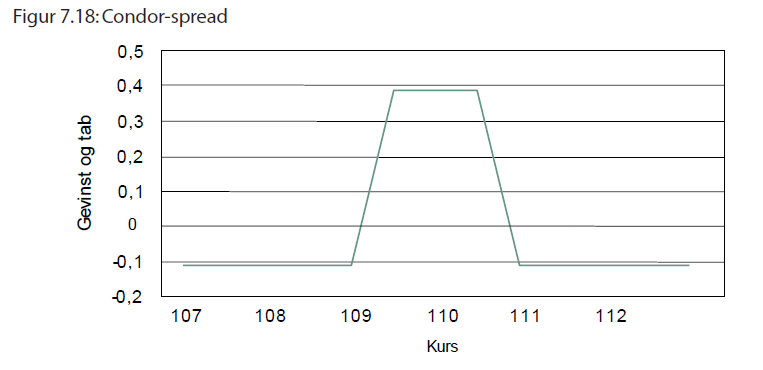 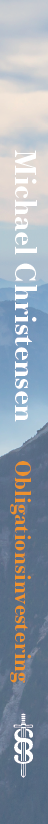 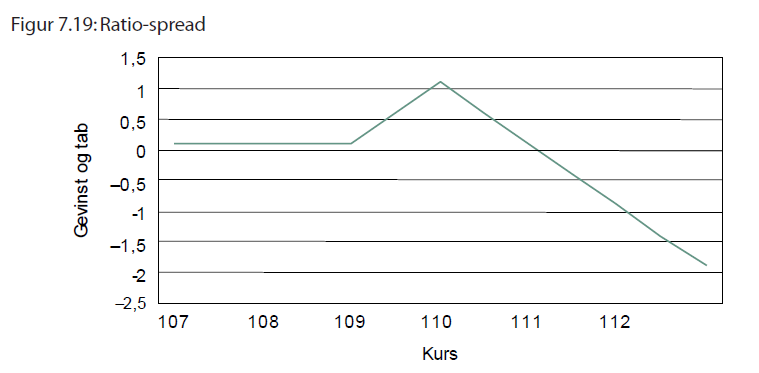 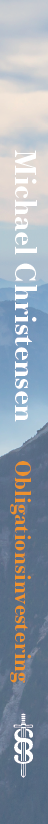 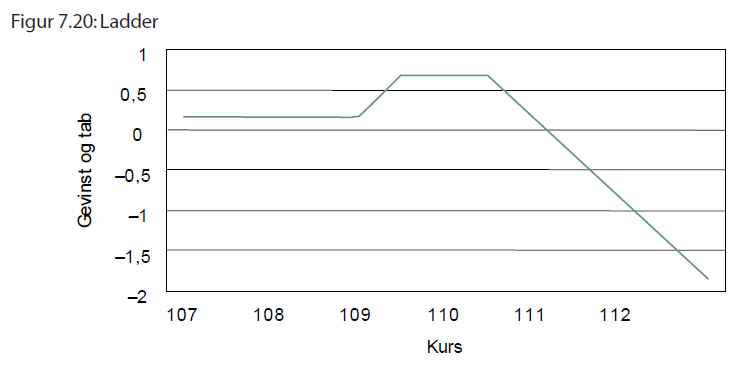 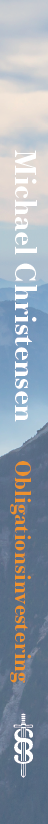 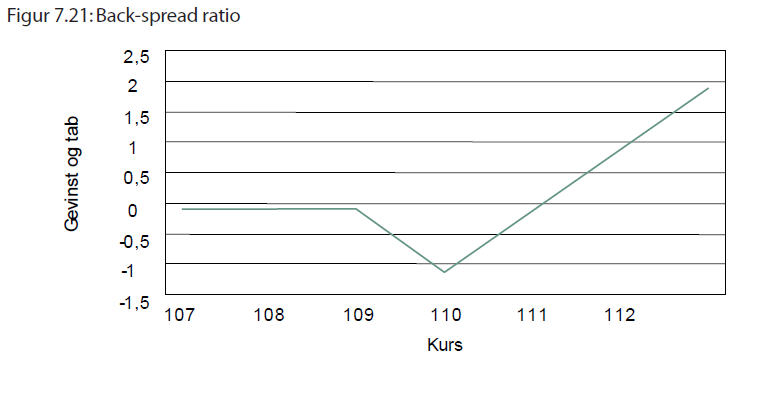 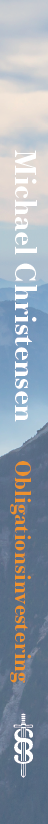 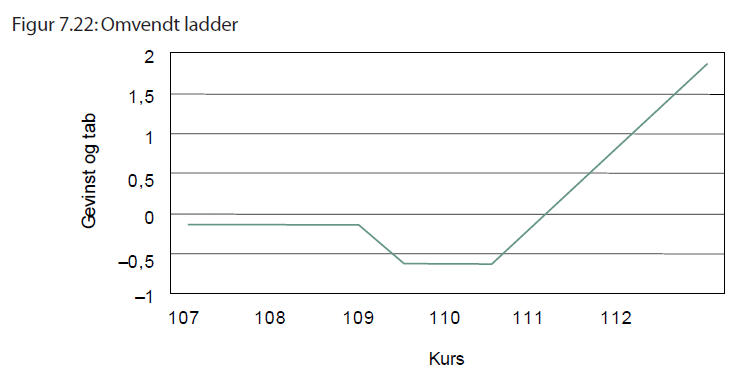 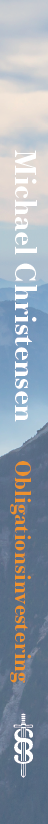 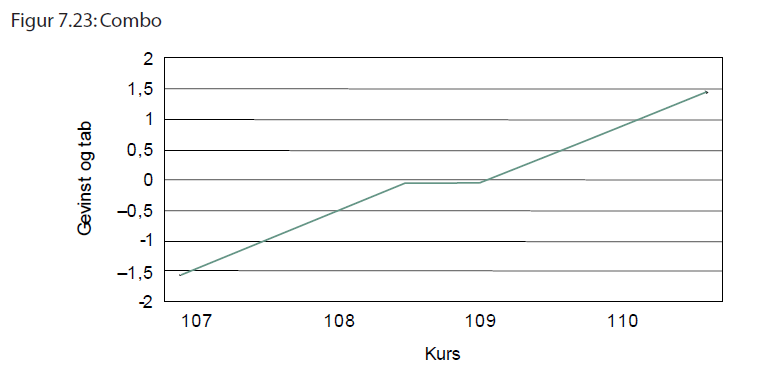 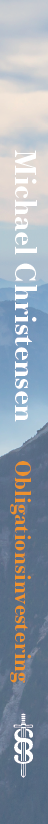 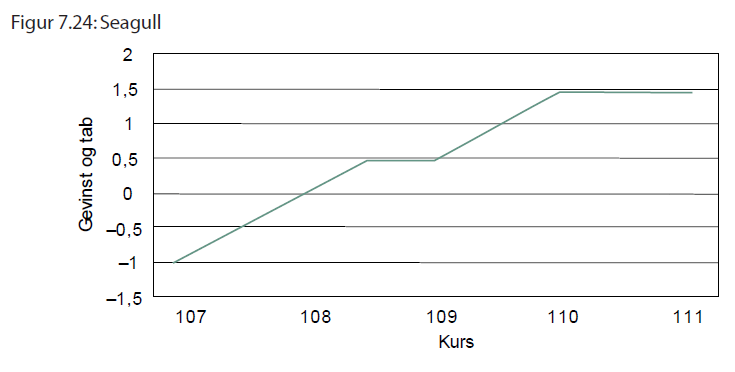 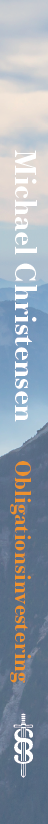 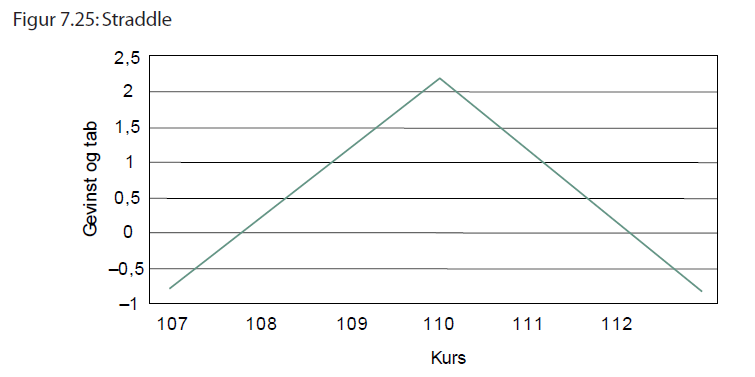 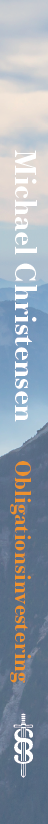 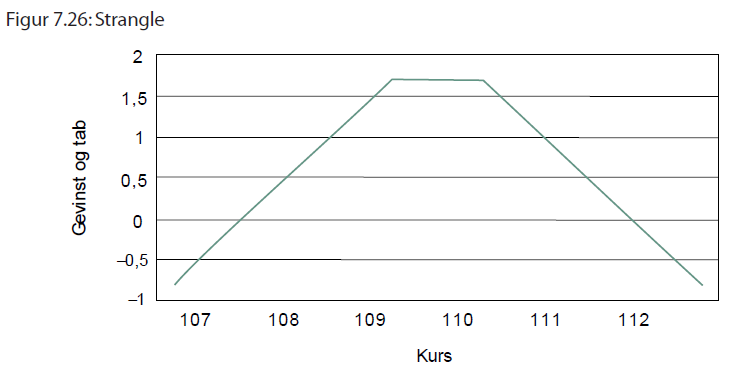 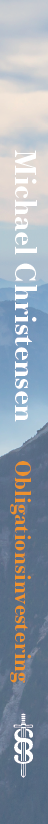 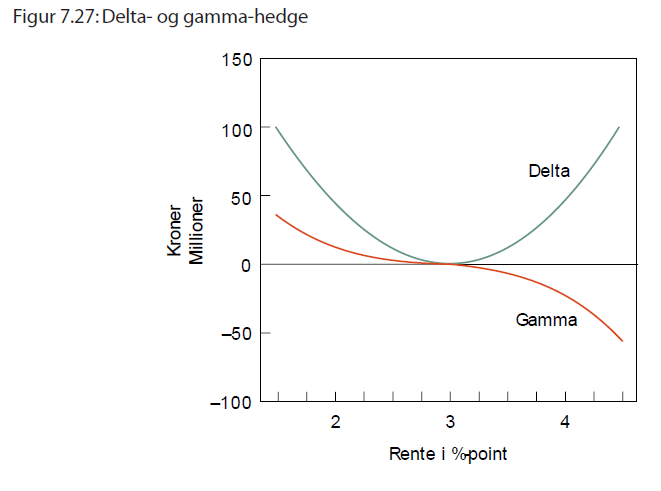 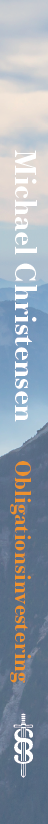 Kapitel 8
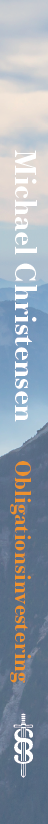 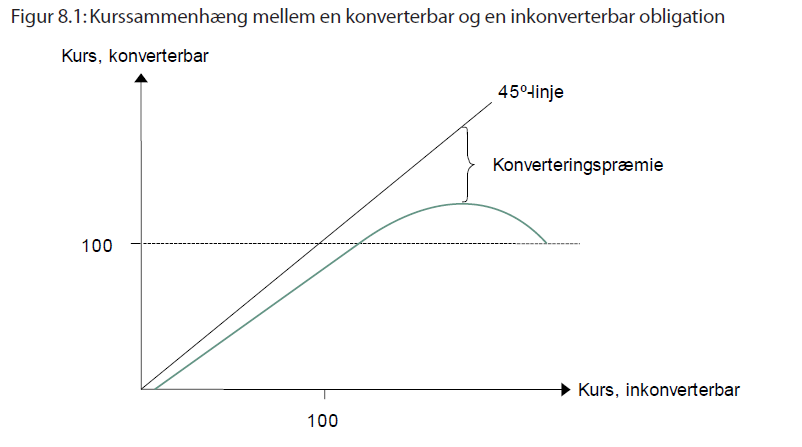 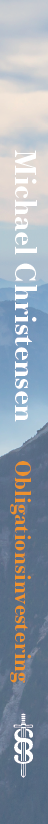 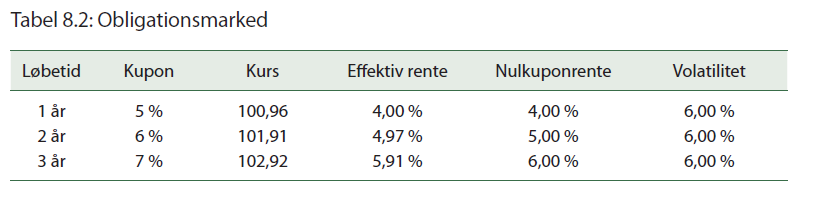 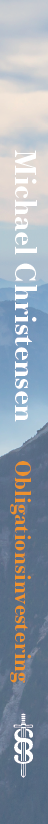 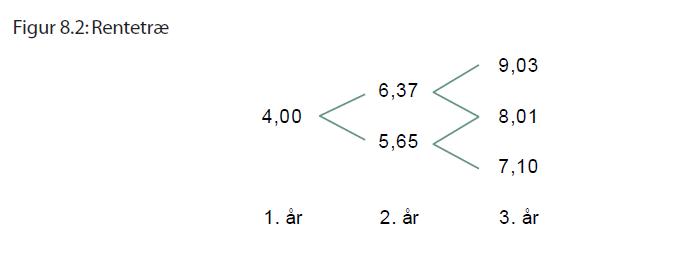 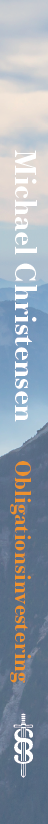 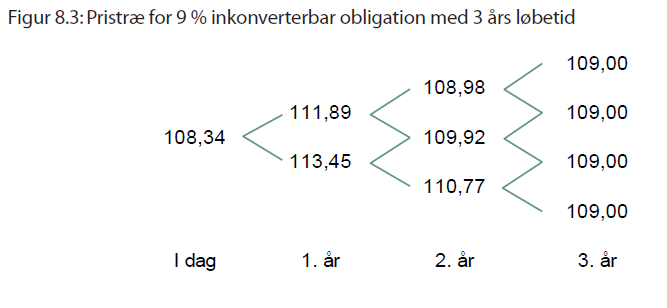 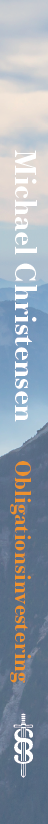 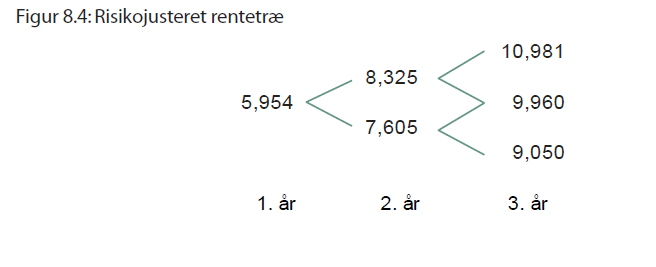 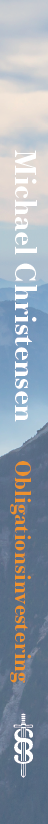 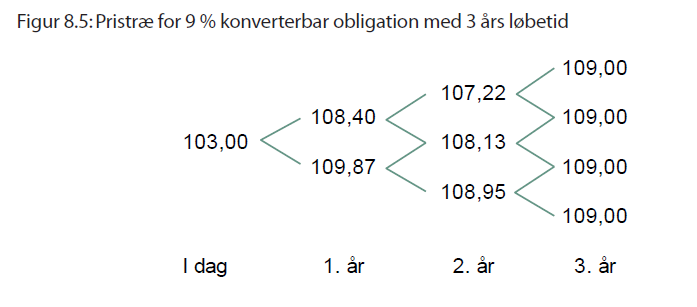 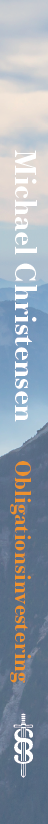 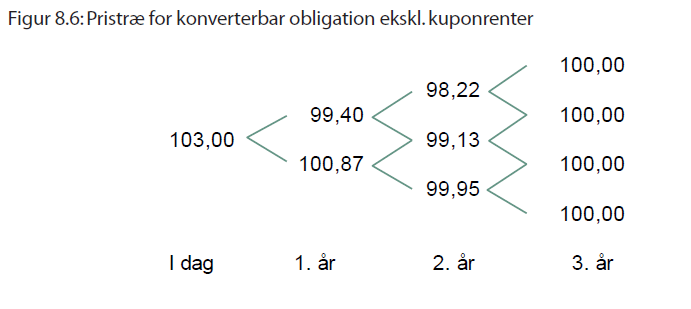 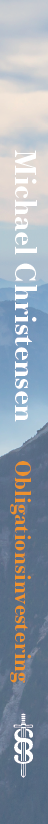 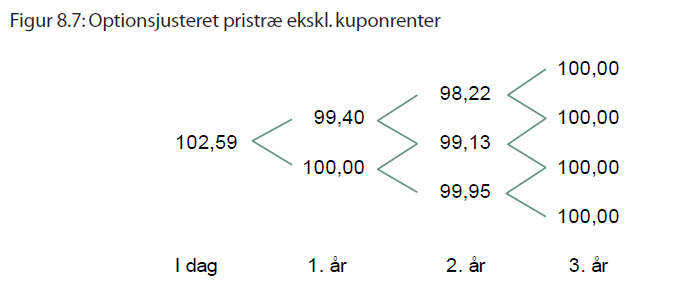 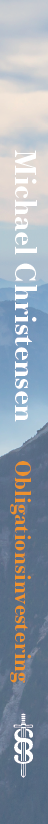 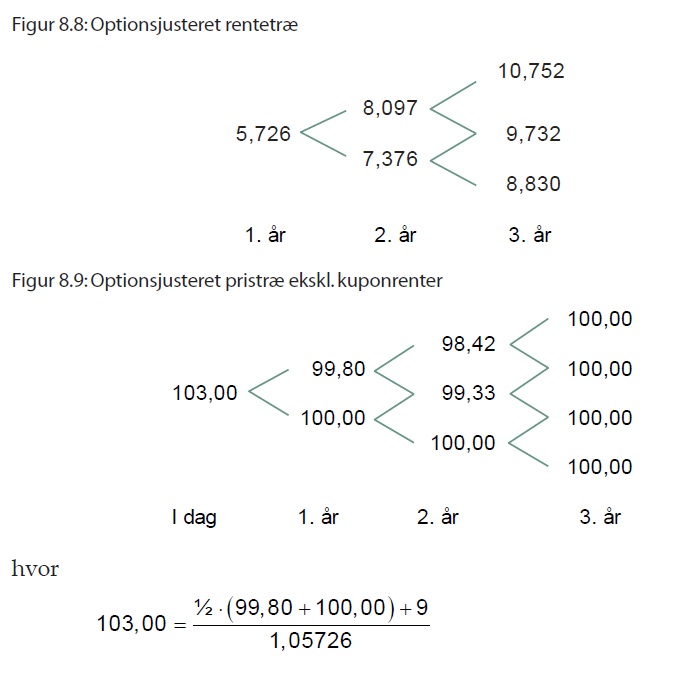 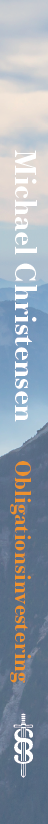 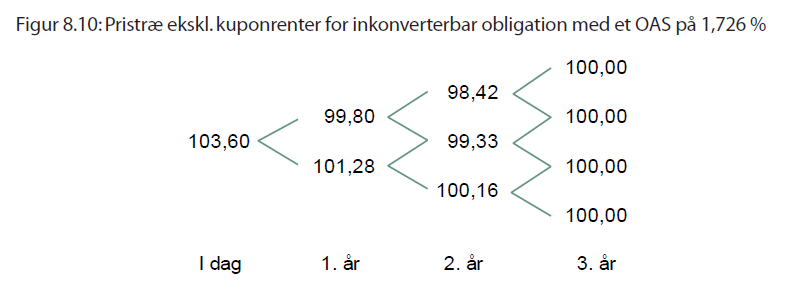 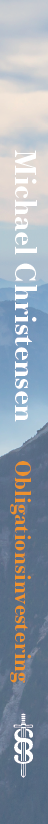 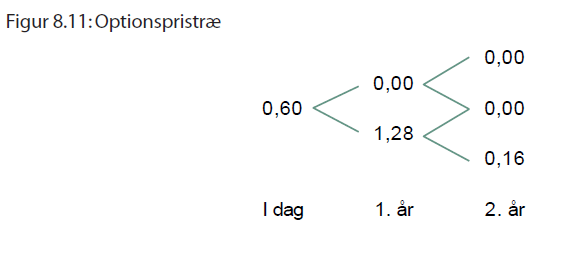 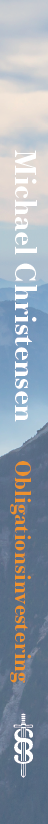 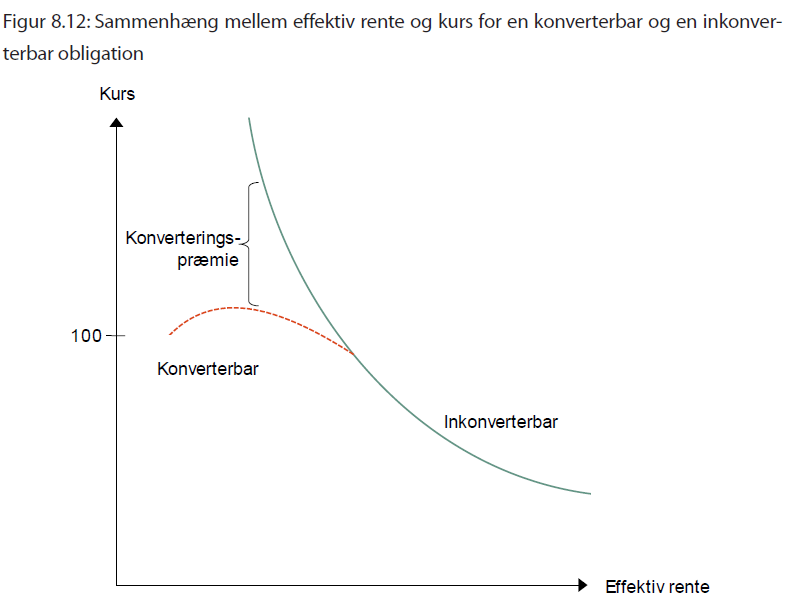 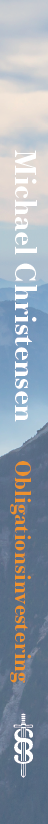 Kapitel 9
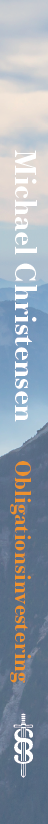 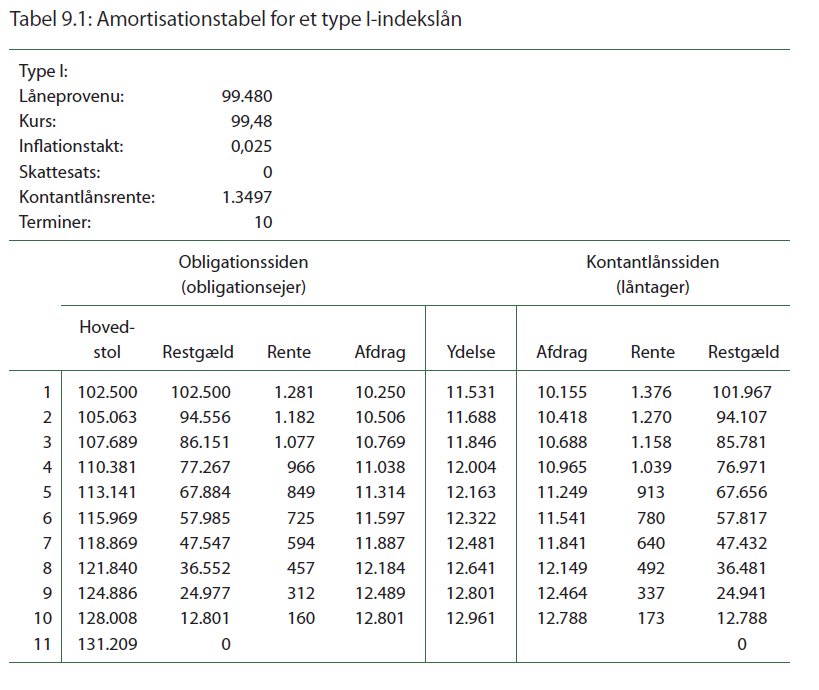 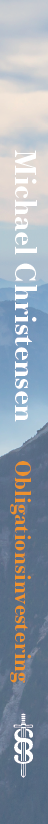 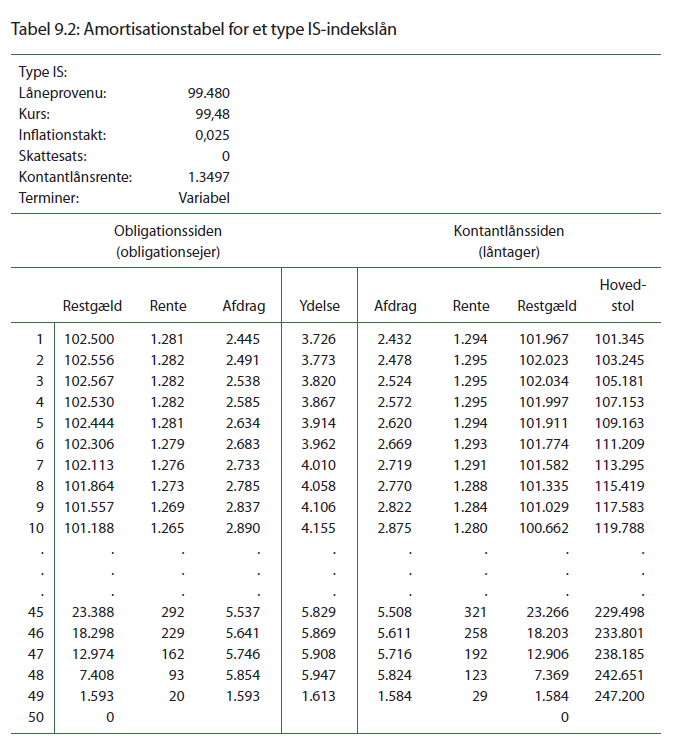 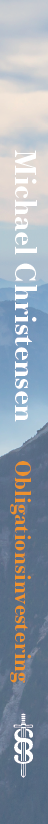 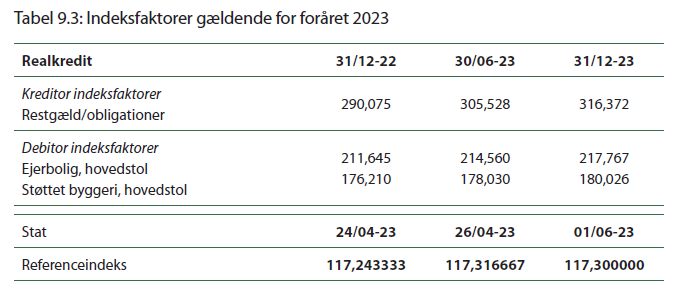 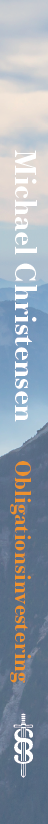 Kapitel 10
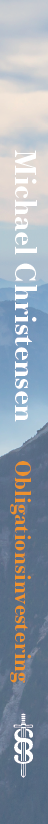 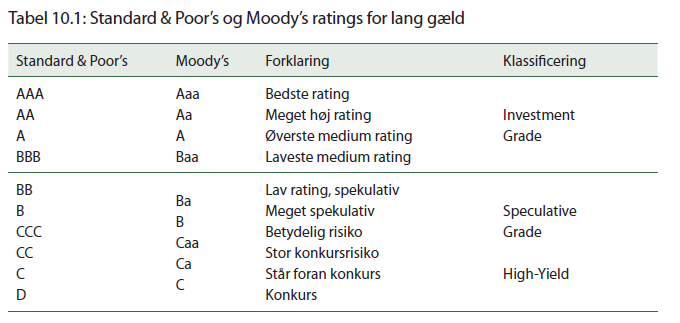 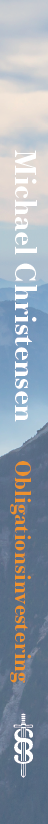 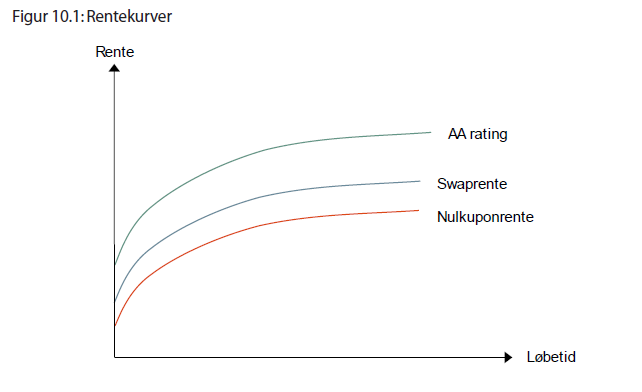 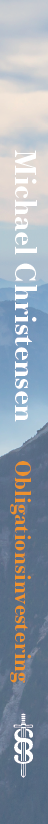 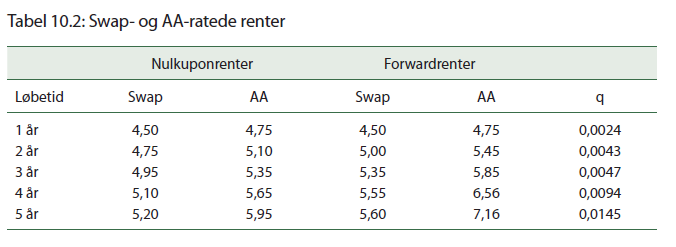 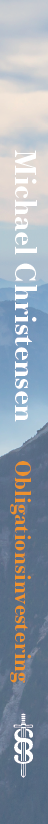 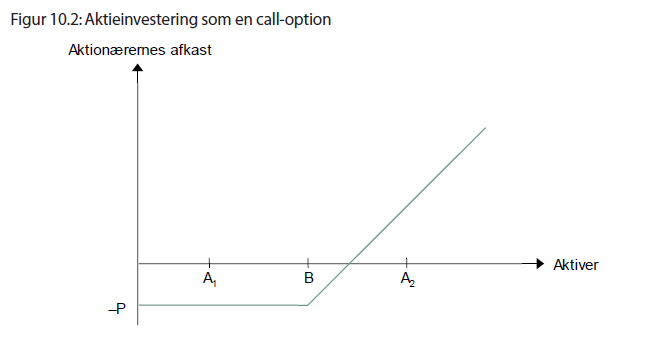 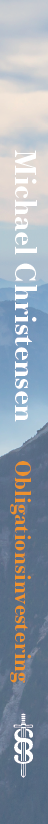 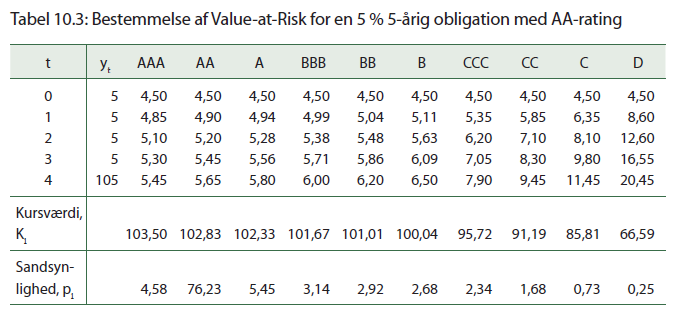 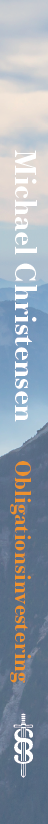 Kapitel 11
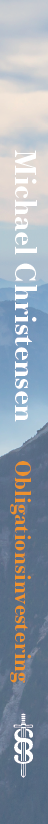 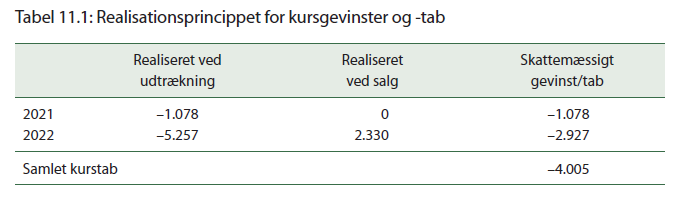 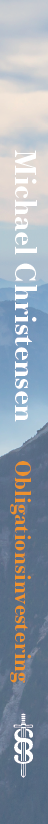 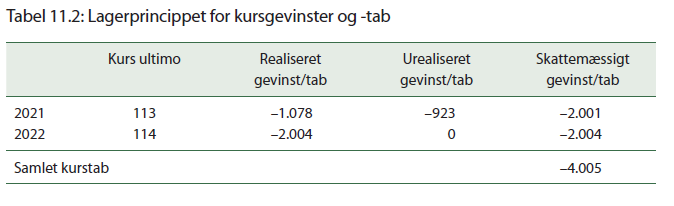 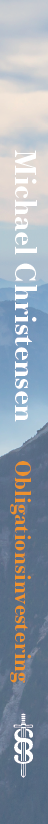 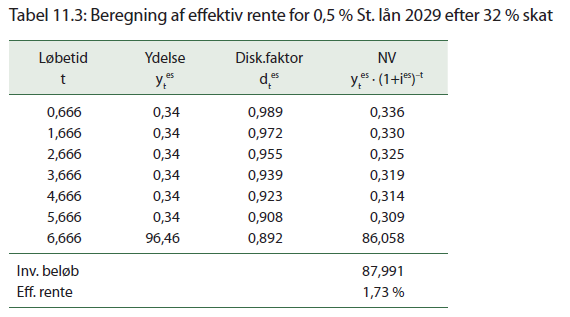 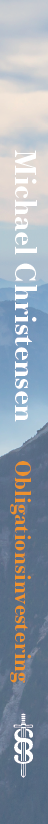 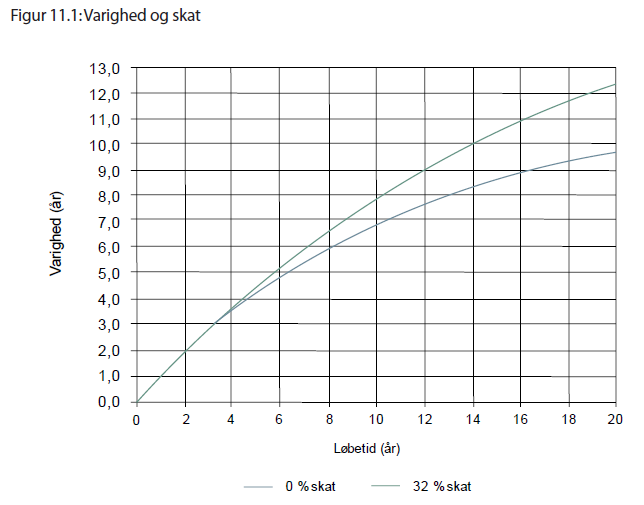 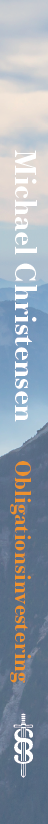 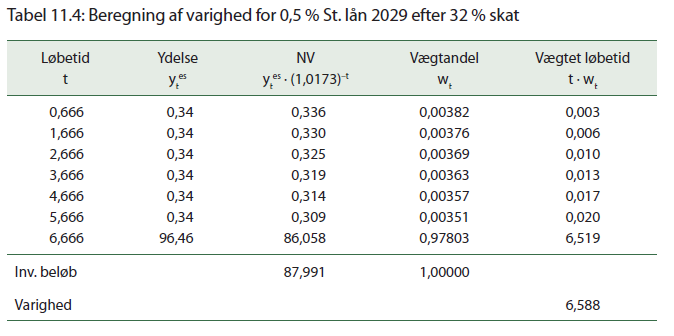